Tillgodoräknanden i nya ladokwebbutbildning 2017-09-12
Anna Sandberg Telléus
Agenda
Kommande utbildningar
Översyn av tillgodoräknandehanteringen i nya Ladok
Vad tillgodoräknandet består av
Tillgodoräknandet som helhet
Annat resultat och annan merit
Tillgodoräknande kopplat till utbyte
Demo av systemet
Scenarior för tillgodoräknande
Utfall i examen
Frågor
Vad tillgodoräknandet består av
Grund för tillgodoräknande (det studenten har med sig)
Kurs eller del av kurs (från Ladok3-lärosäte)
Annat resultat
Annan merit
Det som något tillgodoräknas som
Kurs
Del av kurs
Annan specifikation (”fritext”)
Eventuell koppling till kurspaketering
Kan vara program, utbyte
Tillgodoräknandet som helhet
Ett tillgodoräknandebeslut betraktas som en sammanhållen enhet och behandlas på det sättet i nya Ladok
Hela tillgodoräknandet visas i bevis, intyg och översikter
Om ett beslut innebär att vissa kurser tillgodoräknas som en viss sammanräknad omfattning, kan man inte dela på beslutet och bara ta med delar av det i examen. Då måste nytt beslut fattas.
En framtida förbättring blir att underlätta inläggning av delbeslut i Ladok
Annat resultat och annan merit
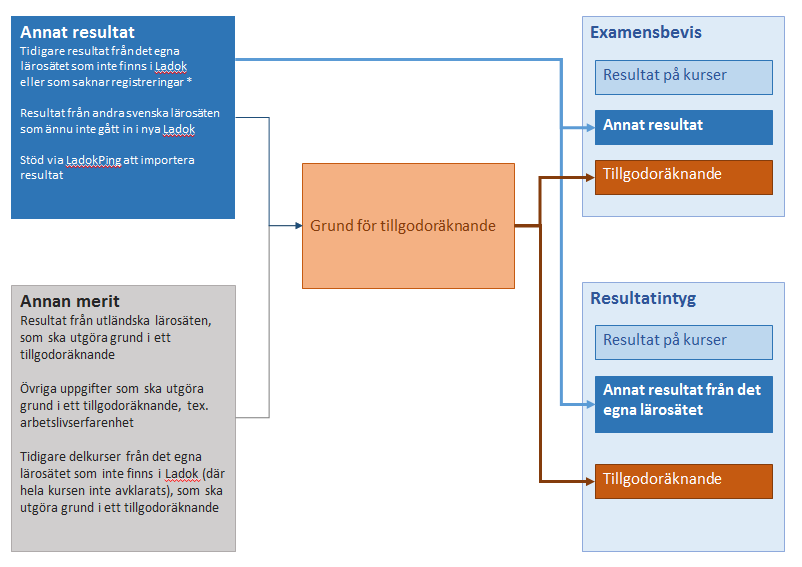 Tillgodoräknande kopplat till utbyte
Samma grundflöde som för andra tillgodoräknanden
Lägg in kursen/kurserna som är lästa inom utbytet som annan merit
Ange vad de tillgodoräknas som
Koppla till paketering – välj utbytet
DEMO